ANALISIS RISIKO
DR.dr. Zulkifli Djunaidi, MAppSc
Sesi 5
16/10/2020
ANALISIS RISIKO
Kegiatan analisis faktor-faktor probabilitas dan konsekuensi dari suatu sistem operasi ataupun kegiatan

Perhitungan level of risk :
Basic level/the worst case scenario
Existing level
Recommended level / Planned level
TUJUAN
Analisis faktor-faktor Probabilitas seperti :
Immediate causes (unsafe Acts dan unsafe conditions)
Basic causes (personal factors dan job factors)
Underlying causes (management factors)

Analisis faktor-faktor konsekuensi spt :
Human loss
Environmental loss
Economic loss
METODE
Qualitative Risk Analysis
Quantitative Risk Analysis
Semi Quantitative Risk Analysis
Proses Analisis Risiko
Tentukan Hazard yang akan dianalisis
Asumsi  : 
the most important hazard
The most possible hazard to be controlled
The most significant effect to operation system
Tentukan Metode Analysis
Qualitative
Semi Quantitative
Quantitative
Buat analysis faktor-faktor probabilitas dengan menghitung level of probability
Buat analysis faktor-faktor konsekuensi dengan menghitung level of consequence
Tentukan level of risk :
Basic level/the worst case scenario
Existing level
Recommended level / Planned level
Tabel  Probabilitas
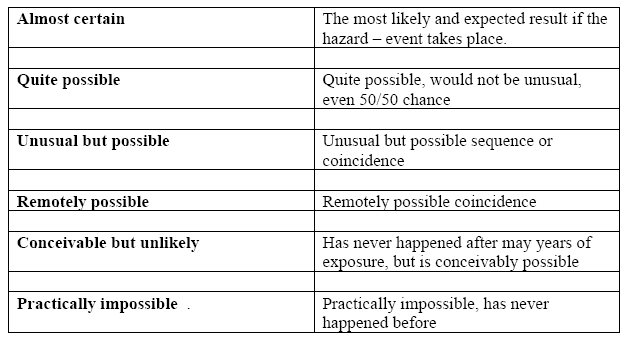 Tabel Consequences
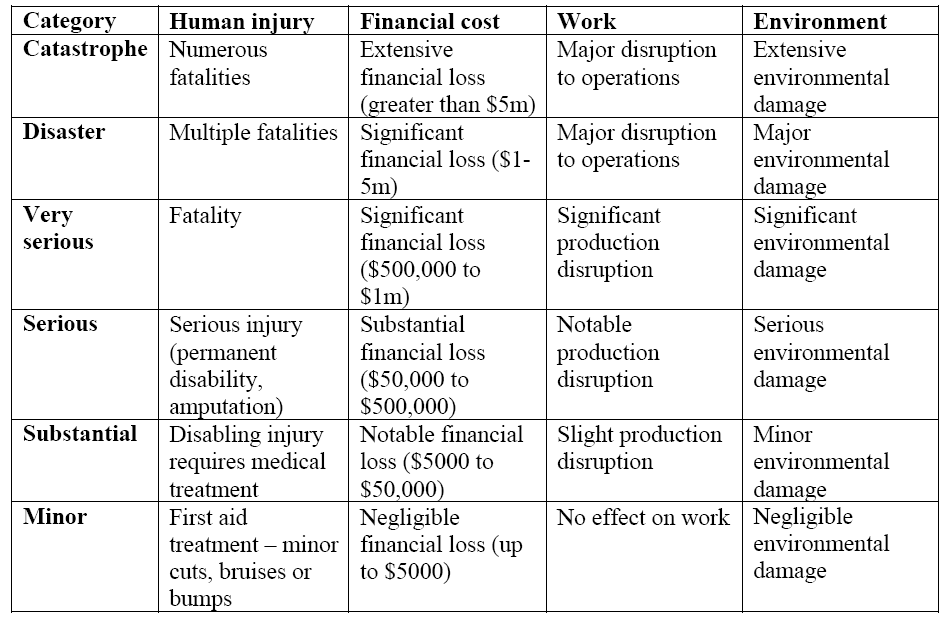 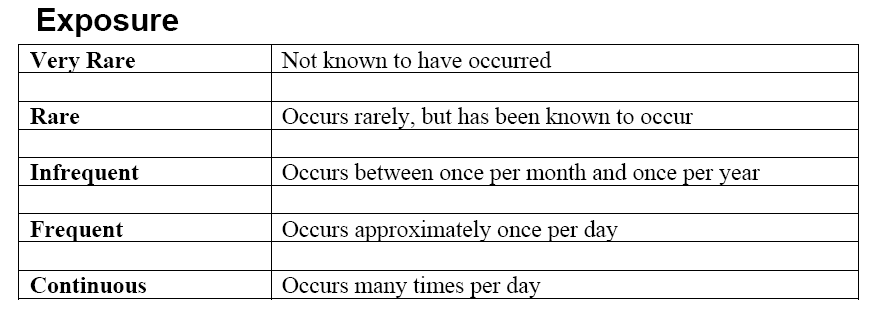 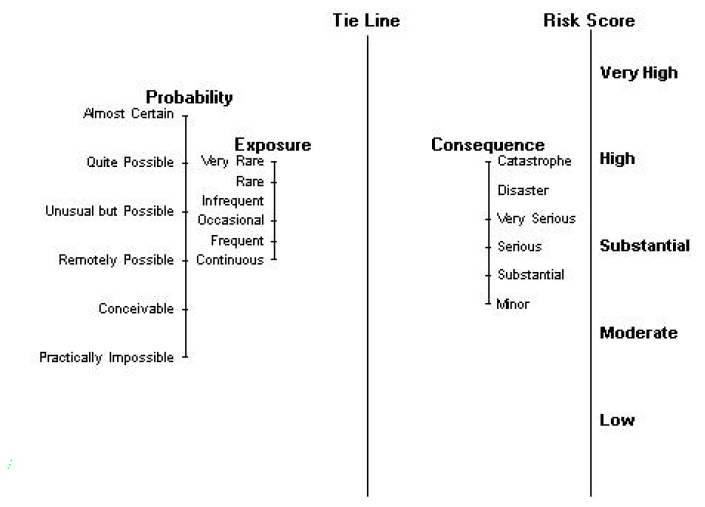 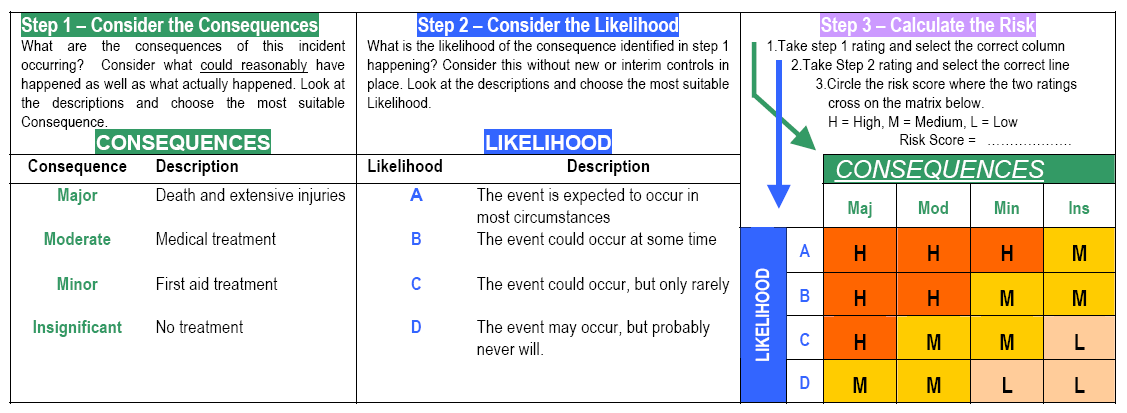 Risks can be placed in one of three categories
Low risks 	
These risks are considered acceptable. Accordingly, no further action is necessary. However, if there are controls which can be initiated that are easy and inexpensive they can still be administered.
Moderate risks 	
This is an unacceptable level of risk. Low cost control measures (such as provision of information and training) should be undertaken to control these type of risks. If these controls already exist and are deemed to be effective, no further investment is necessary.
High risks 	
Unacceptable level of risk which must be controlled immediately. Control measures would involve designing out the source of the risk from the task or  activity
Thank You